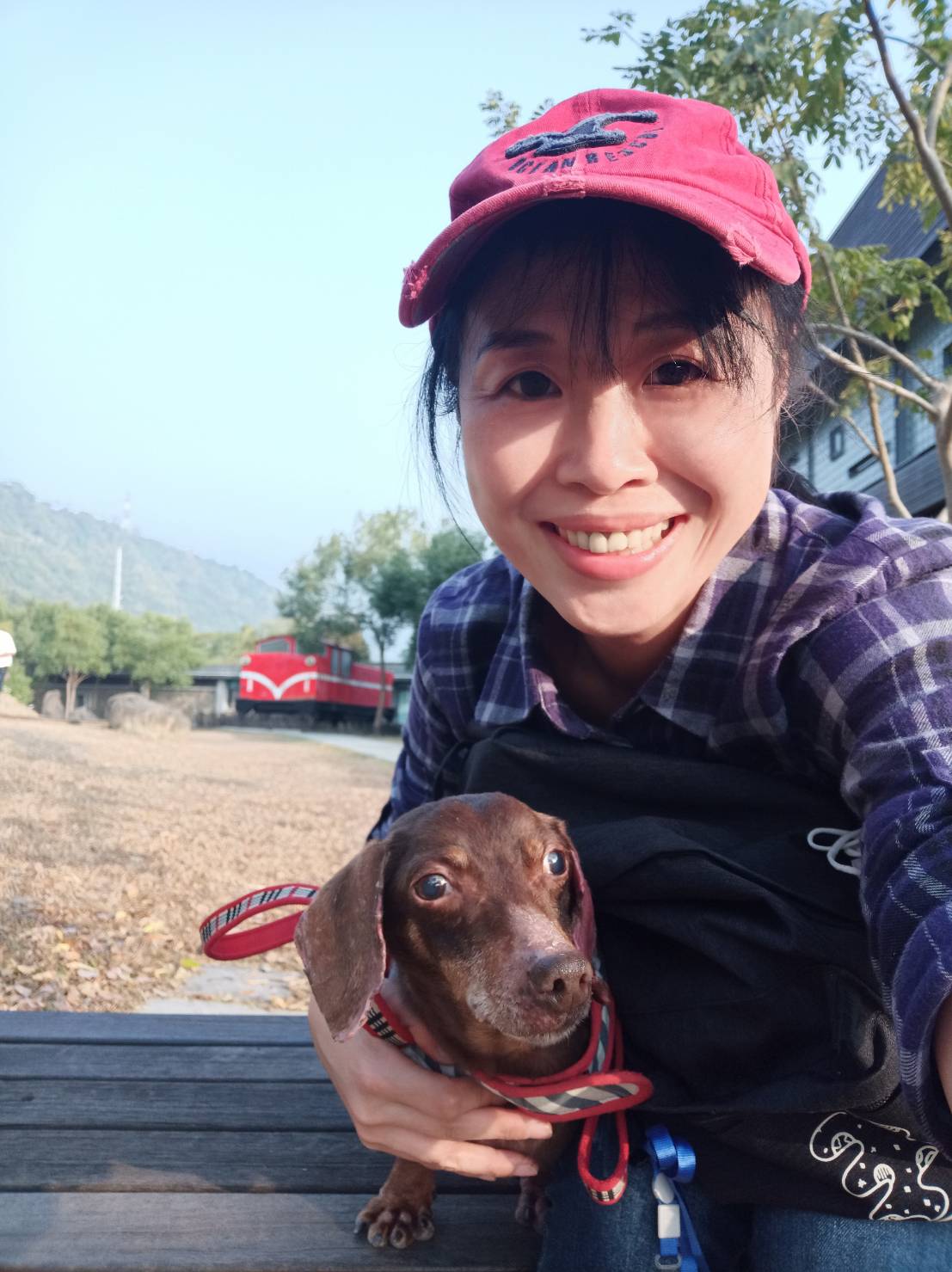 111 國一科學探究專題(理化先修) 課程內容
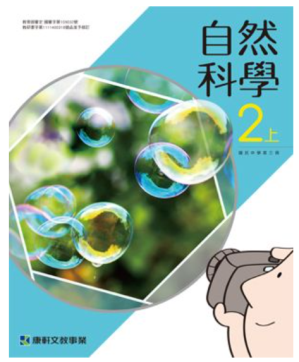 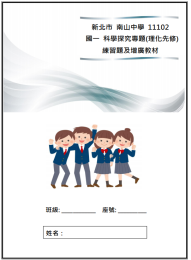 怎麼唸理化科?
預習的效果遠大於複習，成為高手必練此功法    (1)把課本文字唸一遍 ，或 (2)看網路上錄製的課程。 
「問清楚、想明白」

「多發揮想像力」

「多練習思考問題」       加強數學演算能力與邏輯思考能力
       熟記名詞、定義
       養成即學即做的習慣，不要累積功課

最重要的不是時間，是效率 !

探索興趣，閱讀課外書
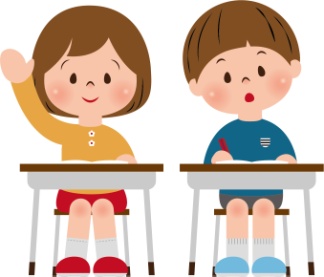 這些方法不一定適合所有人，但對大部分的人應該都有幫助。
自主線上學習免費平台
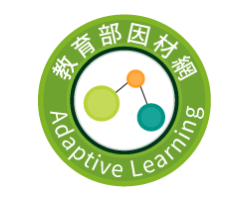 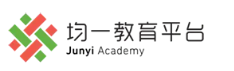 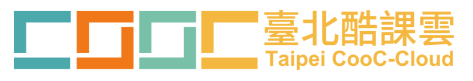 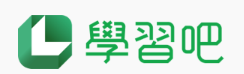 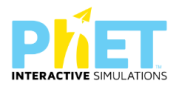 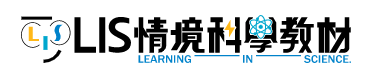 化學元素符號  及  化學式  免費  APP 練功
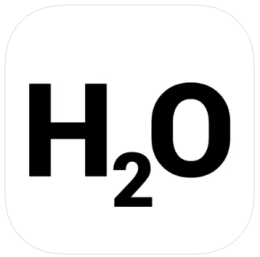 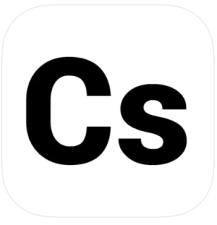 1.化學符號小測驗
作業系統：Android 、  iOS
2.化學式小測驗
作業系統：Android 、  iOS
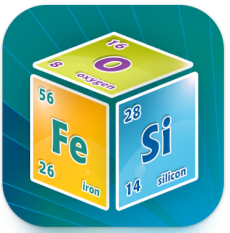 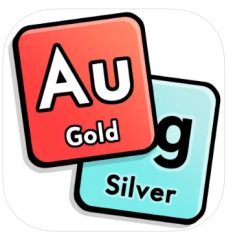 4.元素週期表測驗
作業系統：Android 、  iOS
3.元素週期表問答遊戲
作業系統：Android